5. Adopter le bon comportement
Le salarié doit en permanence avoir une attitude adaptée au poste qu’il occupe et être en adéquation avec le style de management mis en place.
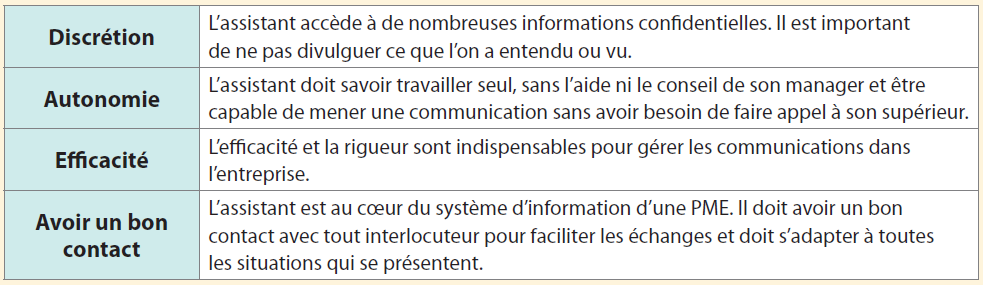